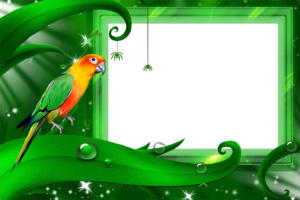 Славко і Жако( Михайло Слабошпицький)
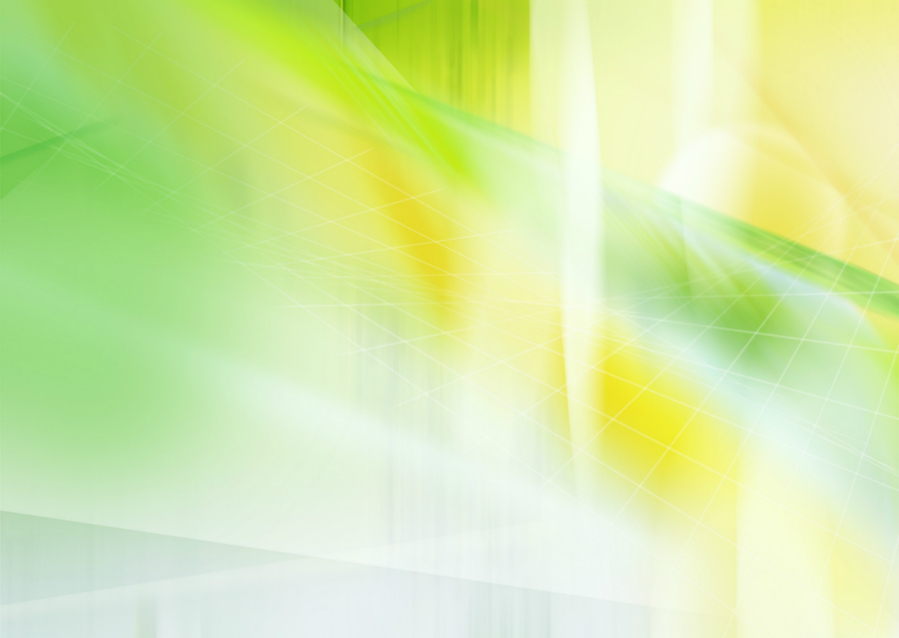 Михайло Слабошпицький
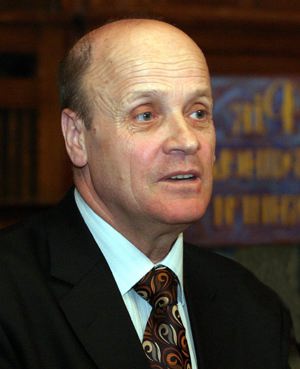 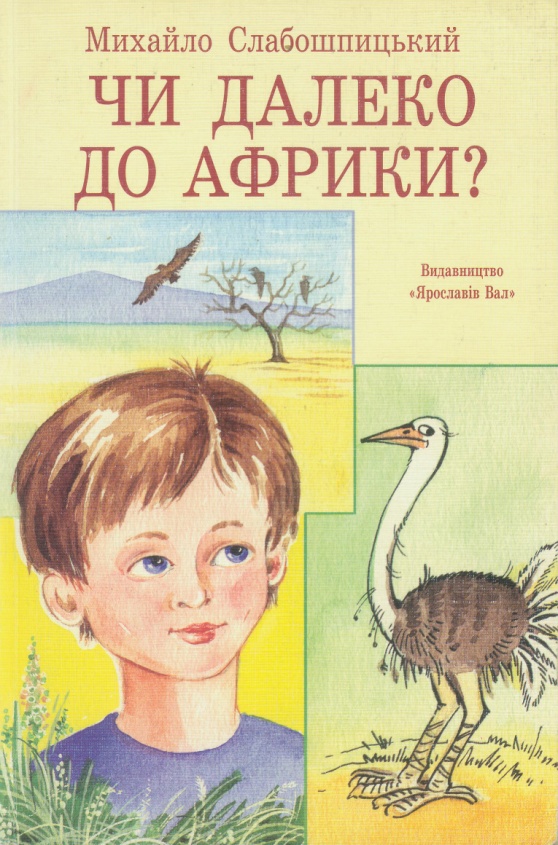 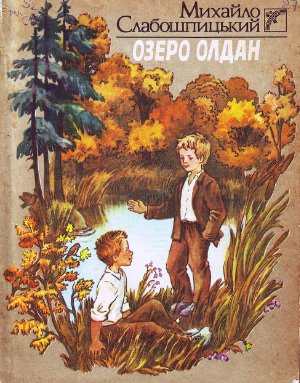 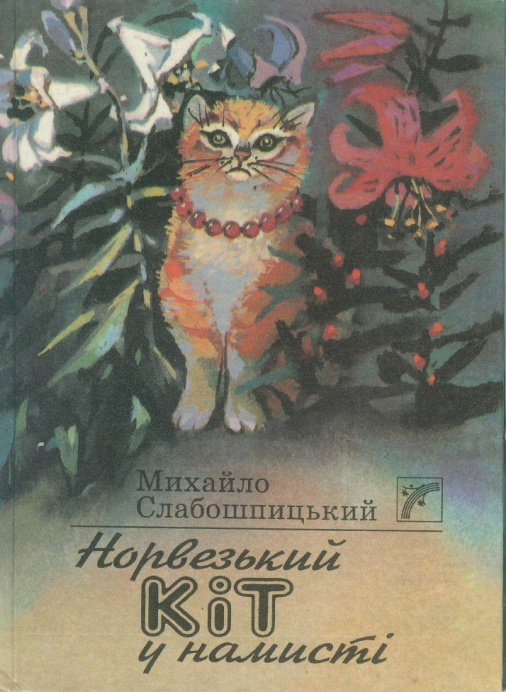 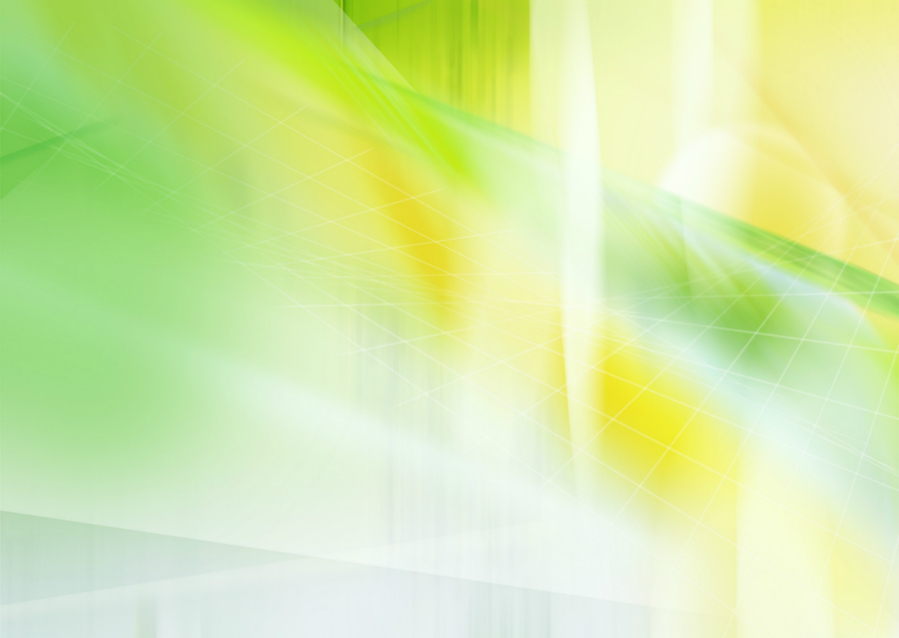 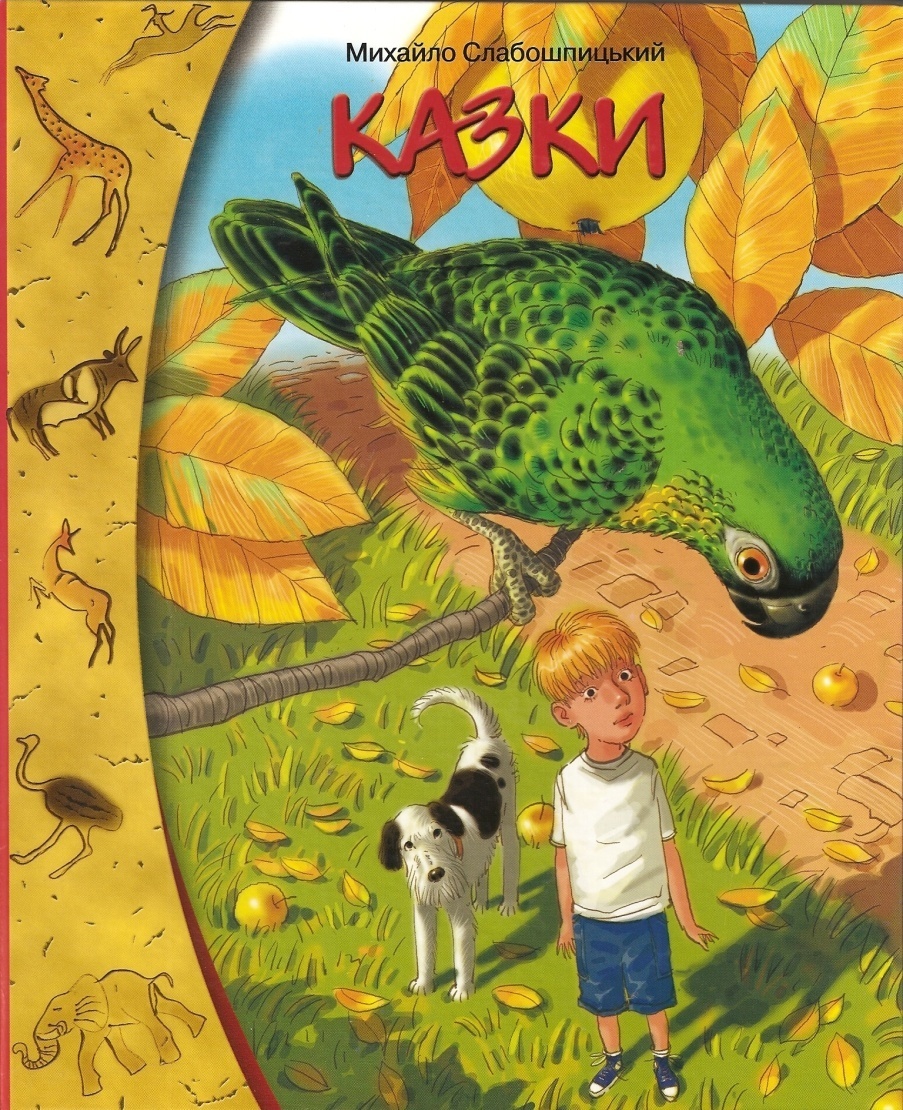 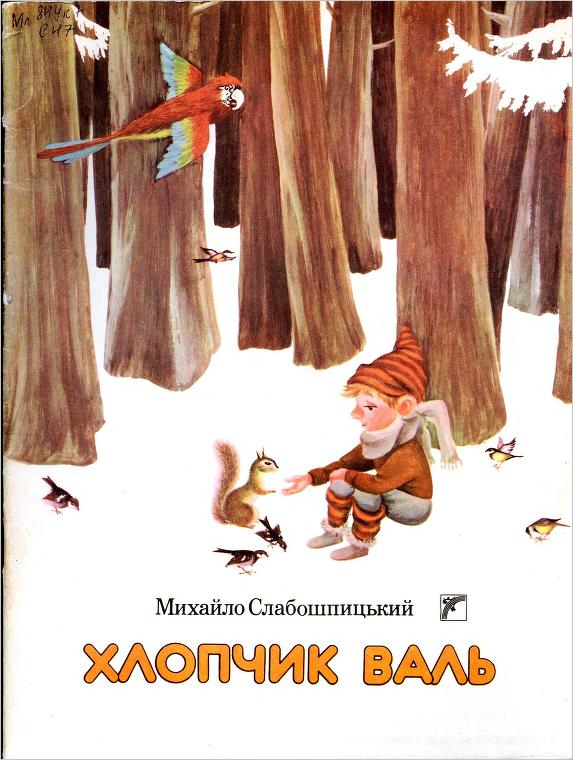 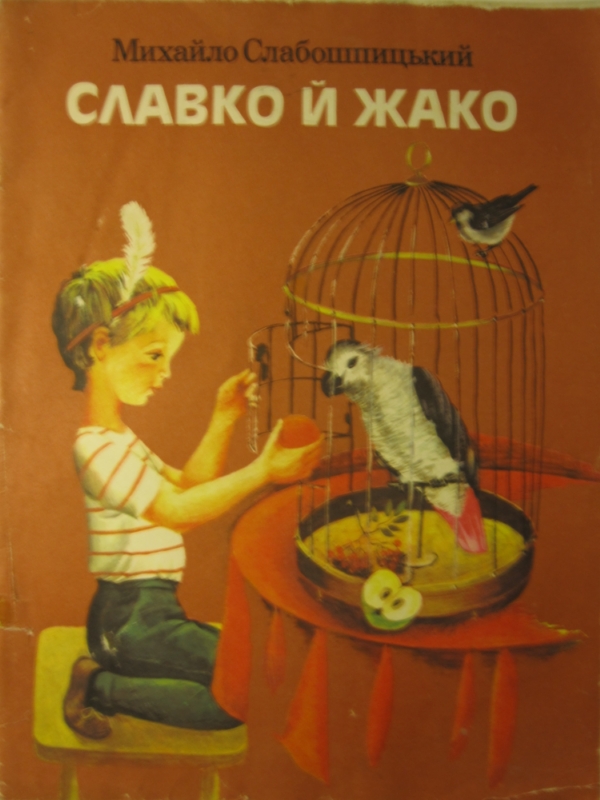 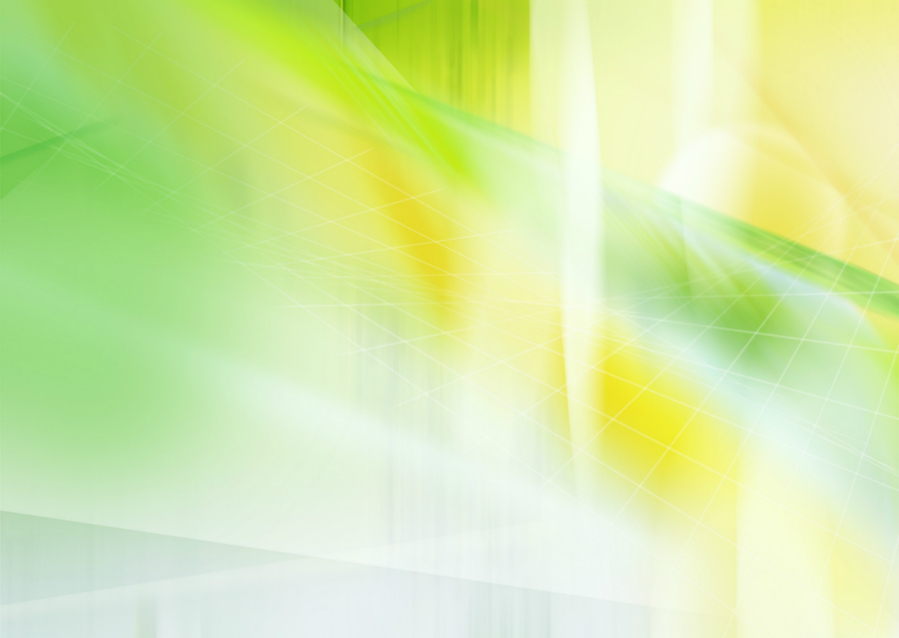 “ Словникова робота “
Славко
Африка
німецький
Аьфред
Едмунд Брем
“ Життя тварин “
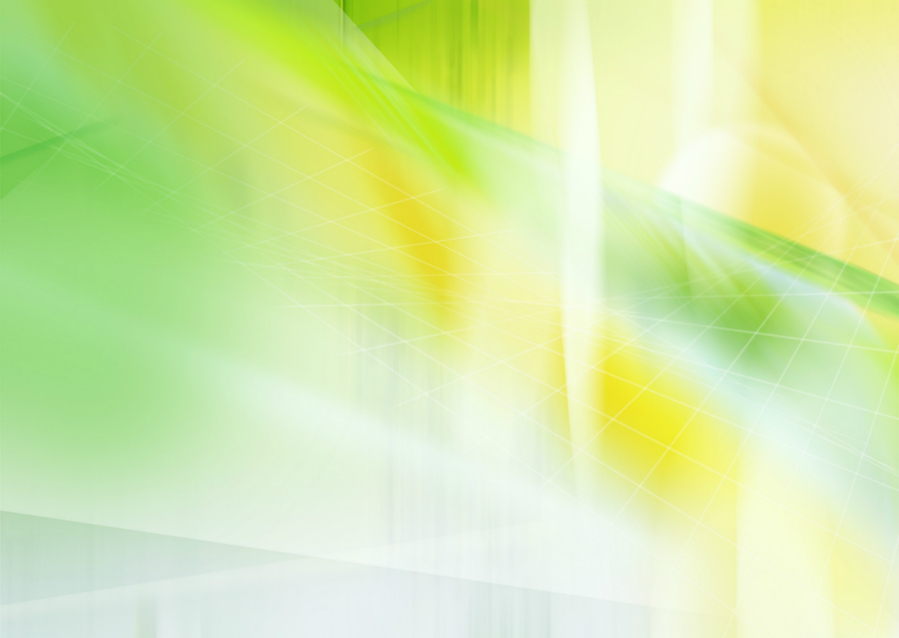 грубезні
товстезні
пропозиція
розбійницький
найголовніший
несправедливість
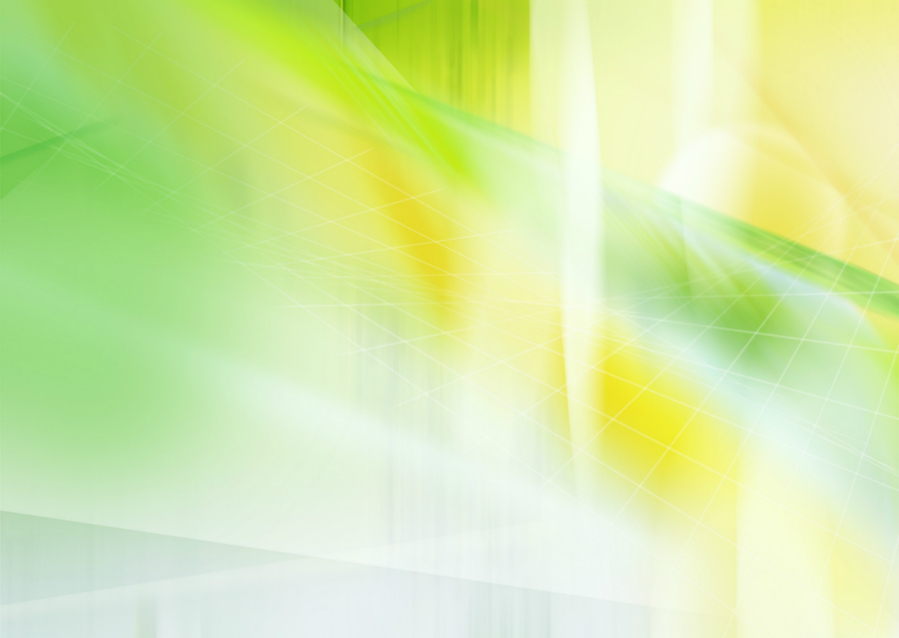 гримкотять
                 наслідувати
              засумнівався
          перехитрити
     приманюючи
 заборонялося
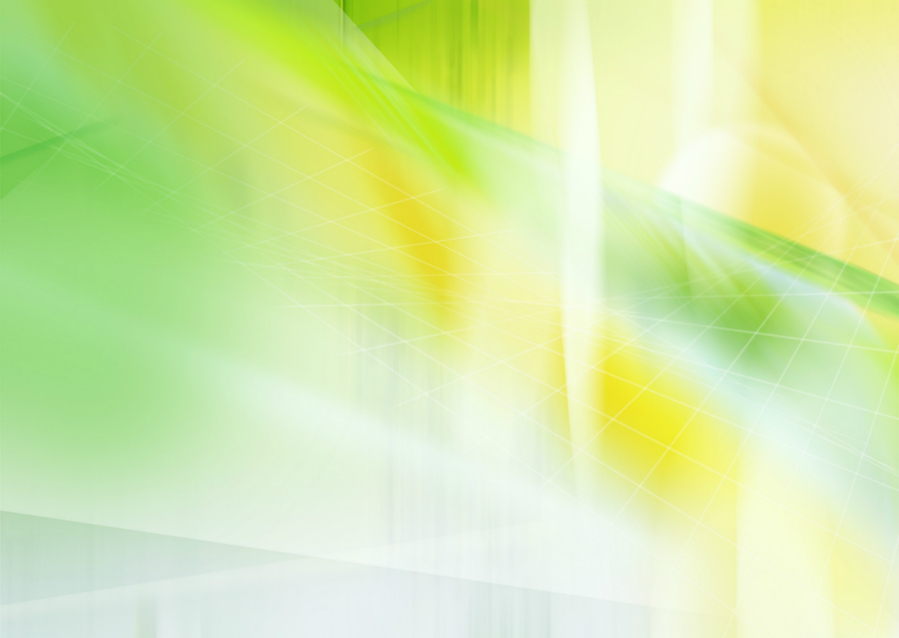 Прочитай – поясни
ягнята
кошари
мрійник
непролазні
птахоферми
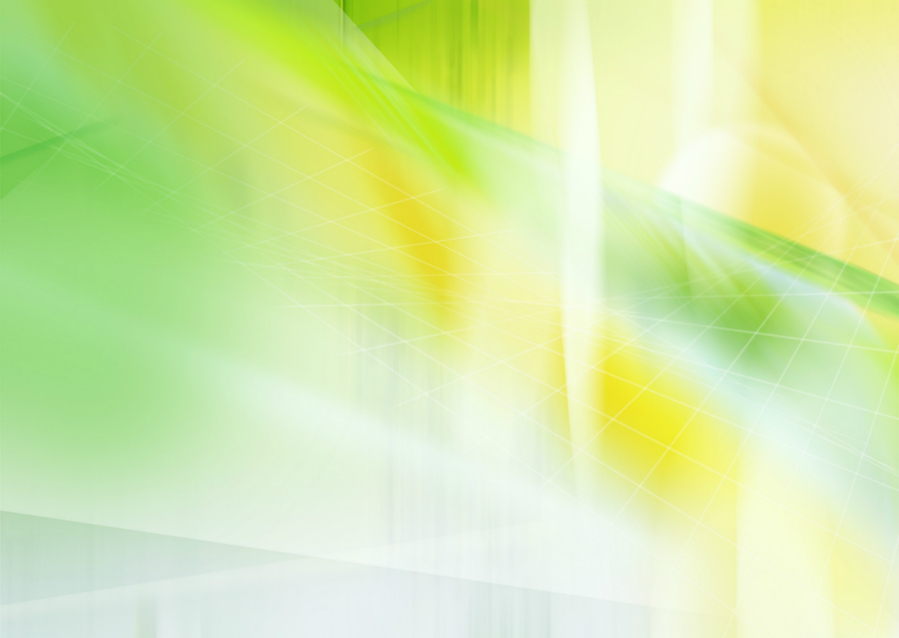 вишняк
промисел
шлагбаум
черепична
прикрувато
аж сторопів
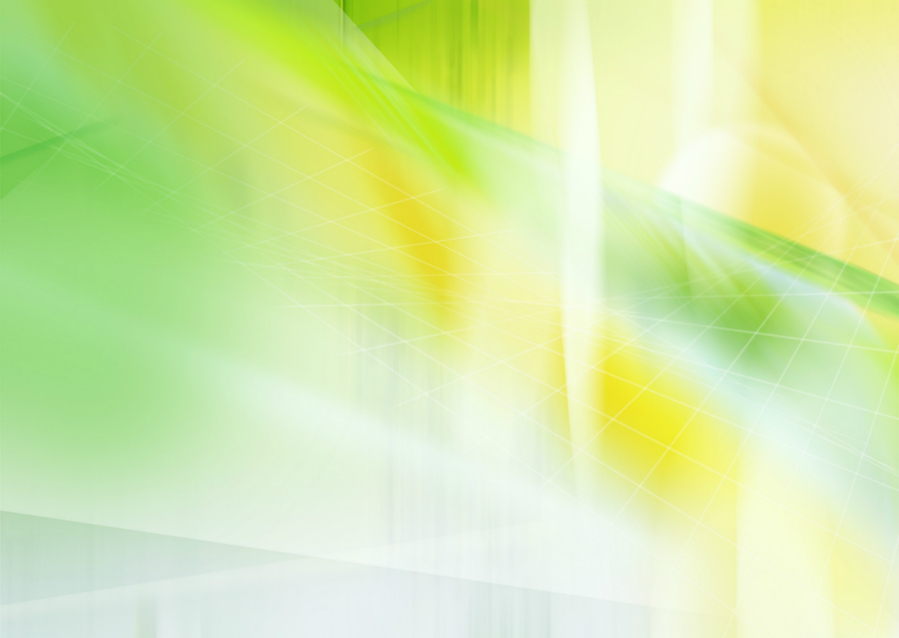 Словникова робота
намет
уволю
ватага
сурми
відсурмили
у бувальцях
змовницьки
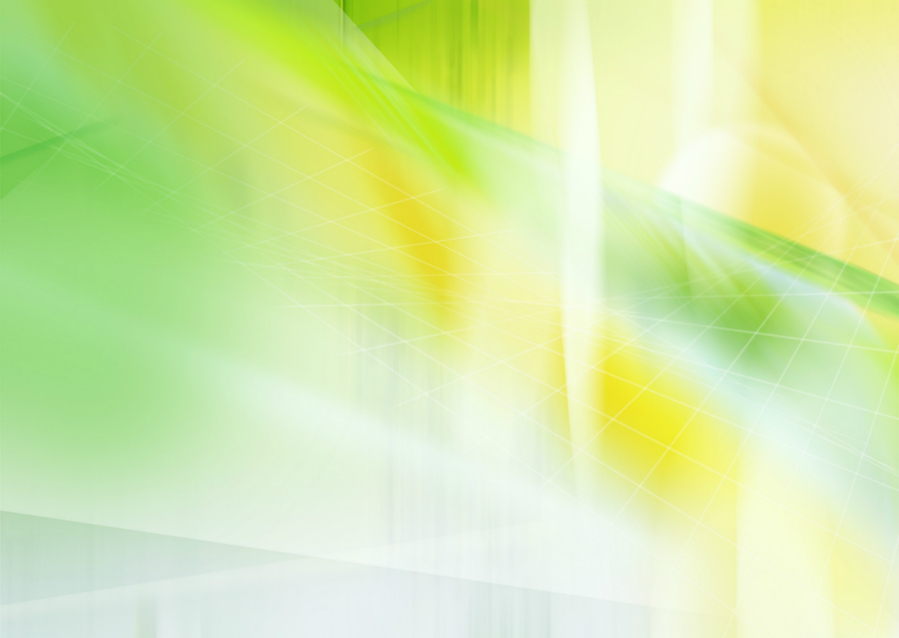 авторитетно
               жовтавими
            наганявшись
        накупавшись
    деренчливим
африканознавство
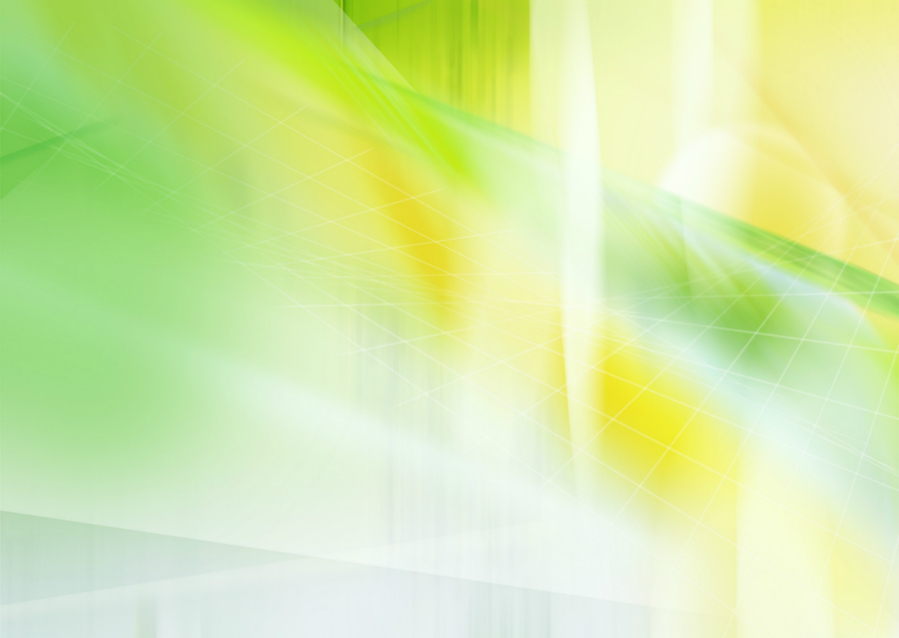 Словникова робота
здає
нуди
зупиняє
вдивляє
ться
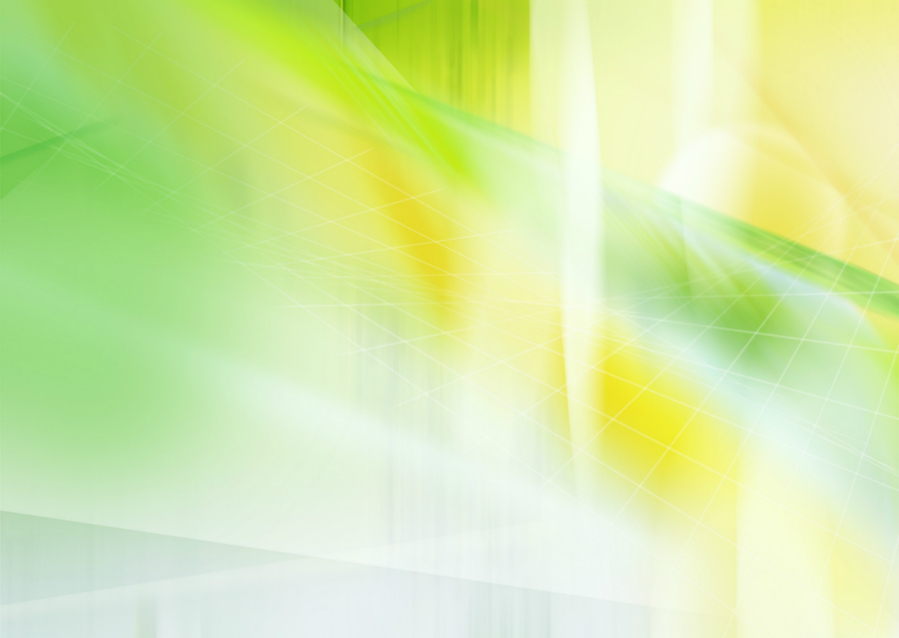 шумовиння
                потьманіле 
            обминаючи
        попелястого
    присмирнілий
продемонстрував
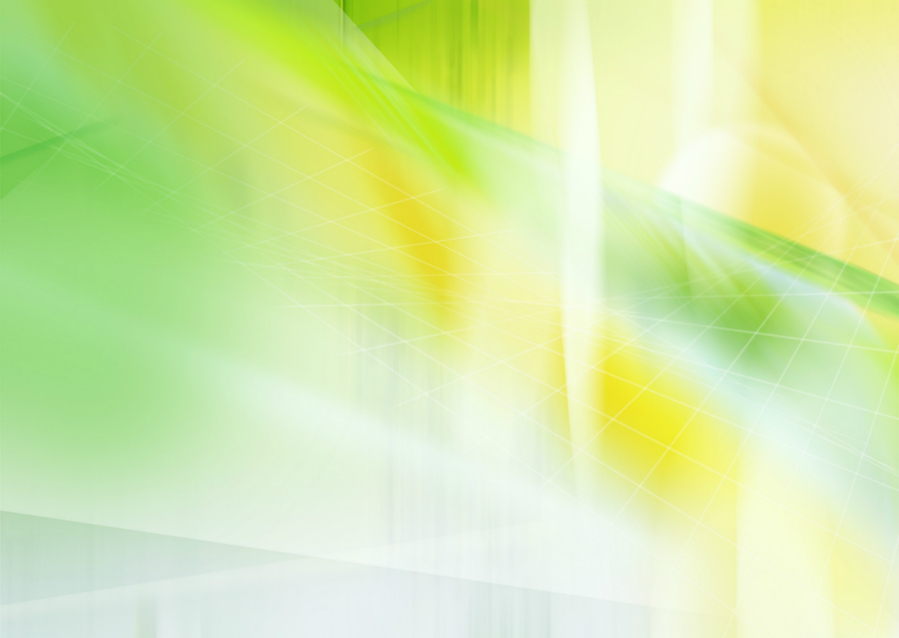 марив
ляпотів
бруківка
хвацькіше
гримкотливо
фонендоскоп